“Top of the Funnel” Examinations
USDC – RI Litigation Academy


U.S. District Court for the District of Rhode Island
Federal Bar Association
Roger Williams University Law School
Discovery Tools
Interrogatories
Requests for Production
Requests for Admission
Depositions
Why Do We Take Depositions?
Why Do We Take Depositions?
-To learn what the witness knows
-To confirm what we think the witness knows
-To discover other witnesses, facts, documents
-To test the completeness of discovery responses
-To authenticate documents
-To secure admissions
-To prepare for cross-examination
-To prepare for a dispositive motion
-To see how a witness will respond to questioning
-To prepare for ADR
-To preserve testimony for trial
When to take Depositions?
Rule 26(d):
	A party may not seek discovery from any 	source before the parties have conferred 	as required by Rule 26(f)….
When to take Depositions?
Preliminary Discovery:
	-interrogatories
	-document requests
	-subpoenas to third-parties
	-requests for admissions
	-other depositions
	-investigations
The Funnel Method
Open-ended:  Who, 	What, Where, When, 	Why.   Tell me about…
	
	More targeted questions:  	Follow up. Fill in gaps.  	Theory test.

	Leading:  Lock in 	admissions.
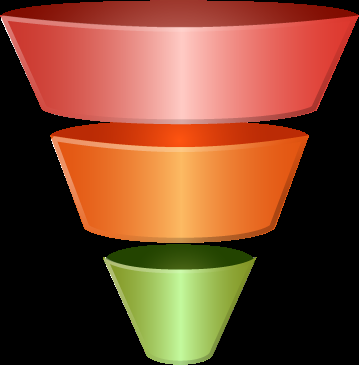 Word Count
Top

Middle

Bottom
You
Witness
The Funnel Method
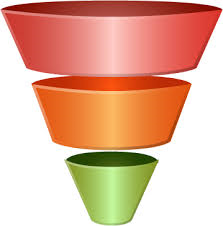 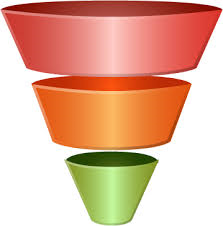 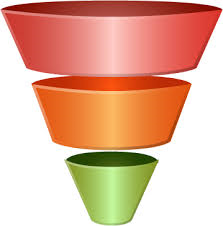 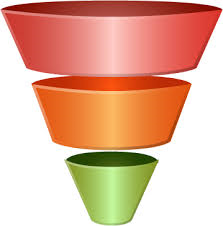 Top of the Funnel Questioning
-Who
		-What 
		-Where
		-Why
		-When
-How
-Describe…
-Explain…
-Tell me about…
Oral Prompts
-What next?

-Tell me more about…?

-And then?

-What else?

-How about…?

-Have you now told me everything you know about…?
Non-Oral or Visual Prompts
-Silence

-The Head Nod

-The Raised Eyebrow
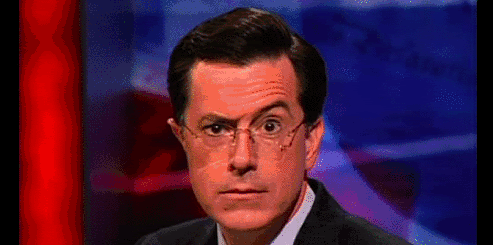 Don’t
-make assumptions about what the witness knows.

-start a question with: “Do you remember…?” 				 “Do you recall…?” 
				 “Do you know…?”

-be wedded to your notes.
Documents
Author?
When created?
Why created?
What does it say?
Who has seen it?
Where is it kept?
Edits / amendments?
Electronic versions?
Paper copies?
Produced in discovery?
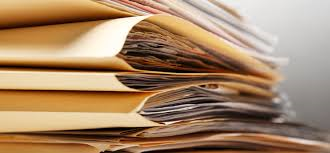 Conversations
Where?
When?
Who heard?
What was said?
Recordings / documents?
Close off.
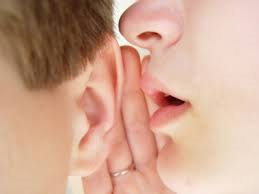 Meetings
Who called the meeting?
Who attended?
When?   Where?
Context?
Documents distributed?
Who said what?
Minutes or notes?
Powerpoint?  Charts?
Action items?
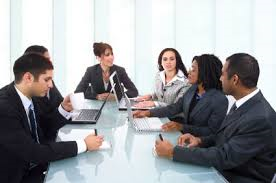 “Top of the Funnel” Examinations
USDC – RI Litigation Academy


U.S. District Court for the District of Rhode Island
Federal Bar Association
Roger Williams University Law School